DAX Patterns
What is Patterns
Recurring Problem-Solution
Reusability!
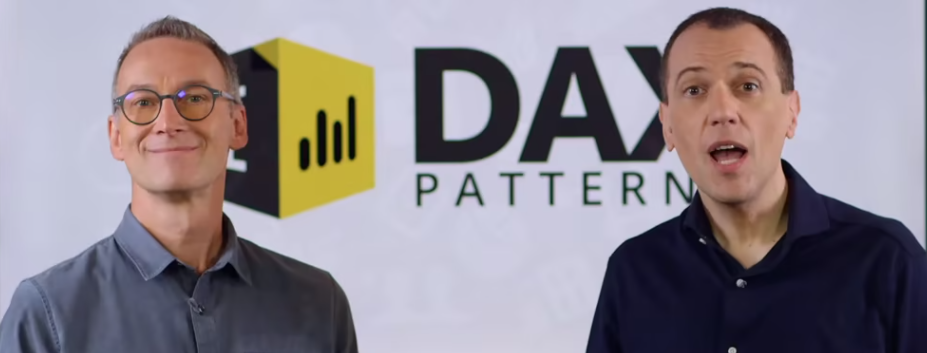 Alberto Ferrari
Marco Russo
URLs
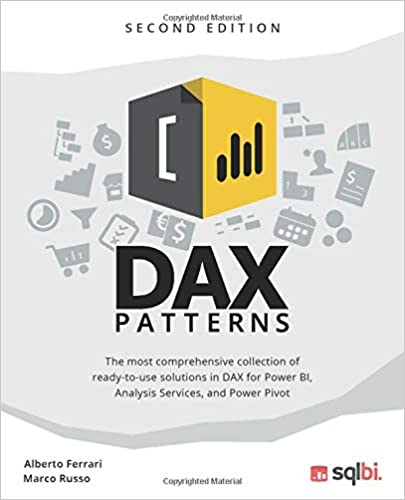 https://www.daxpatterns.com/
https://www.sqlbi.com/
Patterns Set
Time Patterns
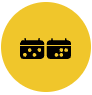 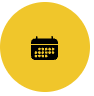 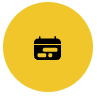 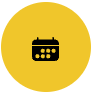 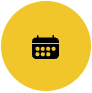 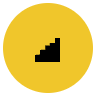 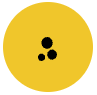 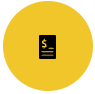 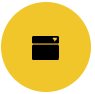 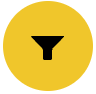 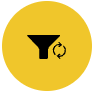 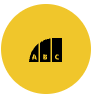 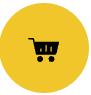 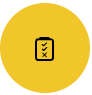 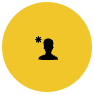 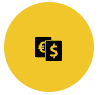 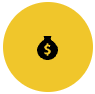 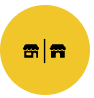 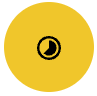 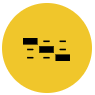 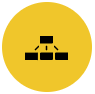 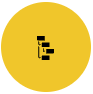 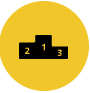